2016 CS Capstone:AR SNC Tour
By: Mike Philipps
Definition and Requirements
Project Description: 
Build a virtual tour that guides visitors through the SNC campus with emphasis on augmented reality features.
General Requirements:
 Select a mobile platform.
 Include an interactive map of the campus.
The map has a You Are Here feature.
A visitor can request to see a specific feature and the guide will “show” the way.
The guide describes campus features (GMS, Cofrin, Main) as a visitor approaches or points to them.
Choose a layer such as Schedules, Faculty, Departments, Food, etc. Now point the camera towards a building, and the layered information for that building appears next to it.
Zoom for detail.
List nearby POI or all POI as menu choices.
Develop an admin component that allows the information to be easily edited.
Solutions
You Are Here
Implemented an interactive map
Point at building for information
Implemented Admin feature

Exceptions
Choose a layers for building views
Zoom for detail.
Nearby POI
Show the way
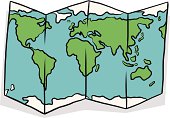 Methodology
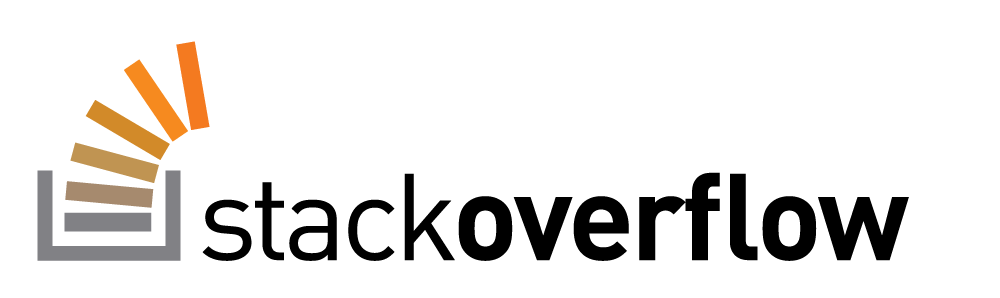 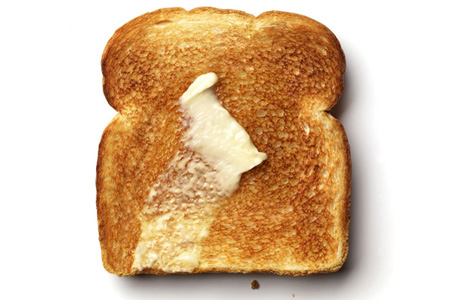 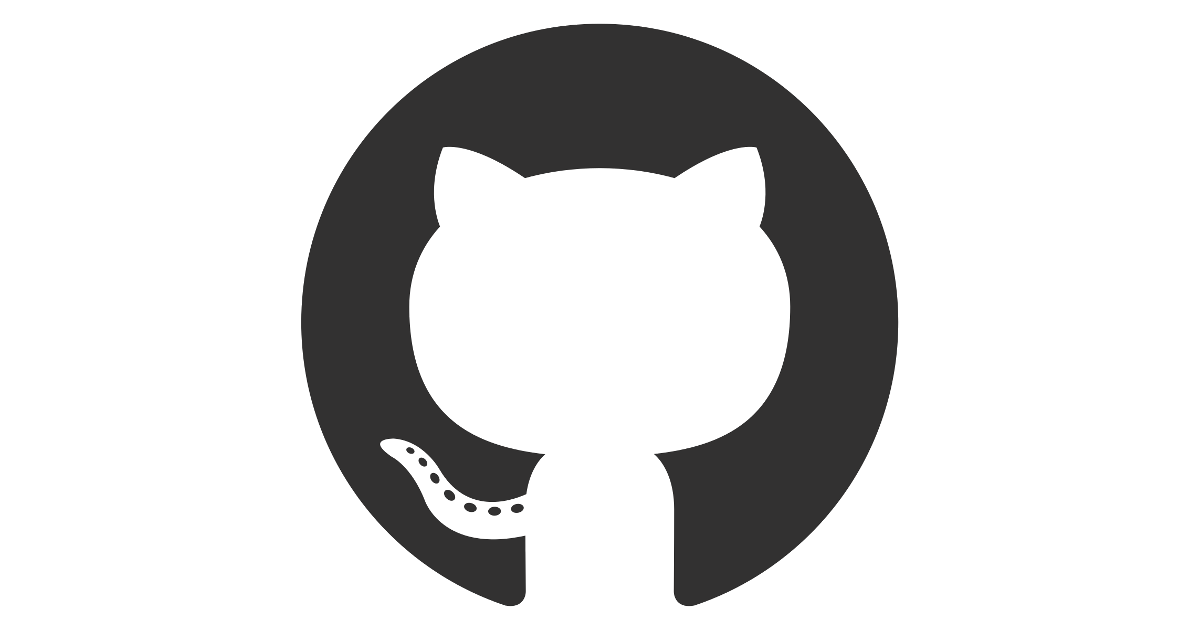 Demonstration
Next Year…Good Luck
Expand Database Use
Point-to-Point Directions
Be able to communicate with others who have the app
Customize building info pages based on building type
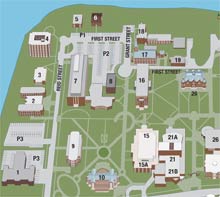 CS Concepts that proved helpful
PHP to communicate with the server (CSCI 322: Prog Lang)
Embedding SQL in PHP (CSCI 330: Database)
Basic Programming Techniques(Loop, if…else, ect)

Advice for future
Try something new
Stop being overly optimistic
Put the project away and go have fun
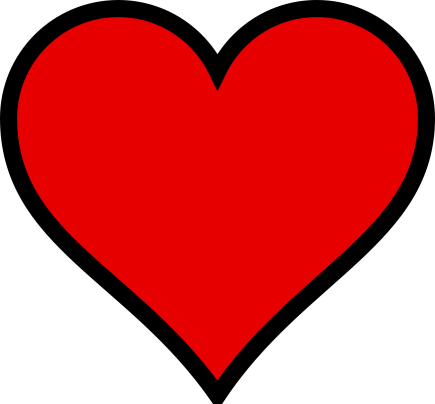